Break-Even
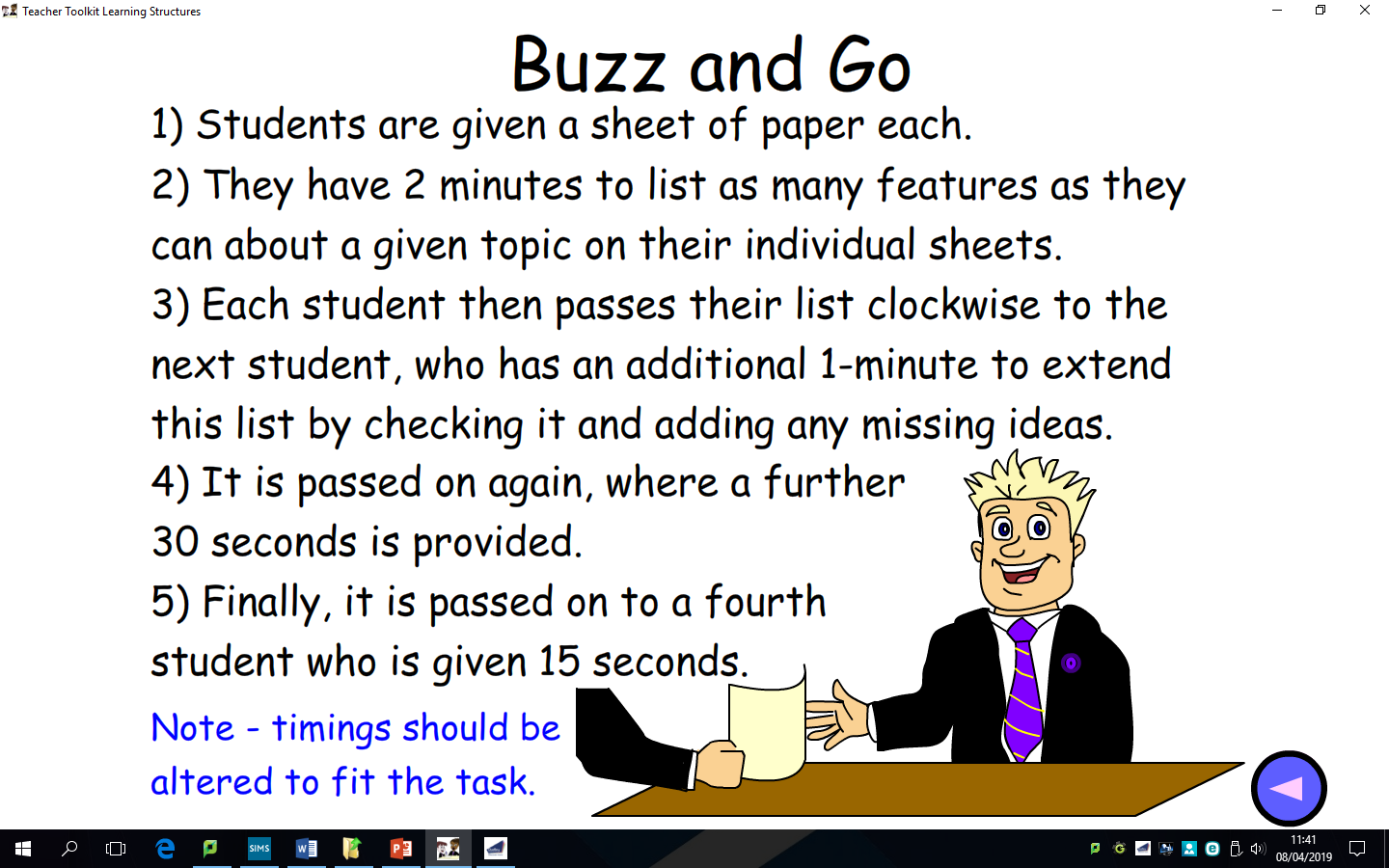 DNA  - Using the grid, what questions do you have about the graph and the key terms?
Key Terms:
Fixed costs 
Total costs
Sales revenue
Break-even point 
Area of Profit 
Area of Loss
Progress Indicators – Break-even Chart
Good - Label the following information on the chart.
Fixed costs 
Total costs
Sales revenue
Challenge Yourself
Use the support (1,2,3) cards, but only if you get stuck.
Break-even point (draw a ‘X’)
Area of Profit (shade in Green)
Area of Loss (shade in Red)
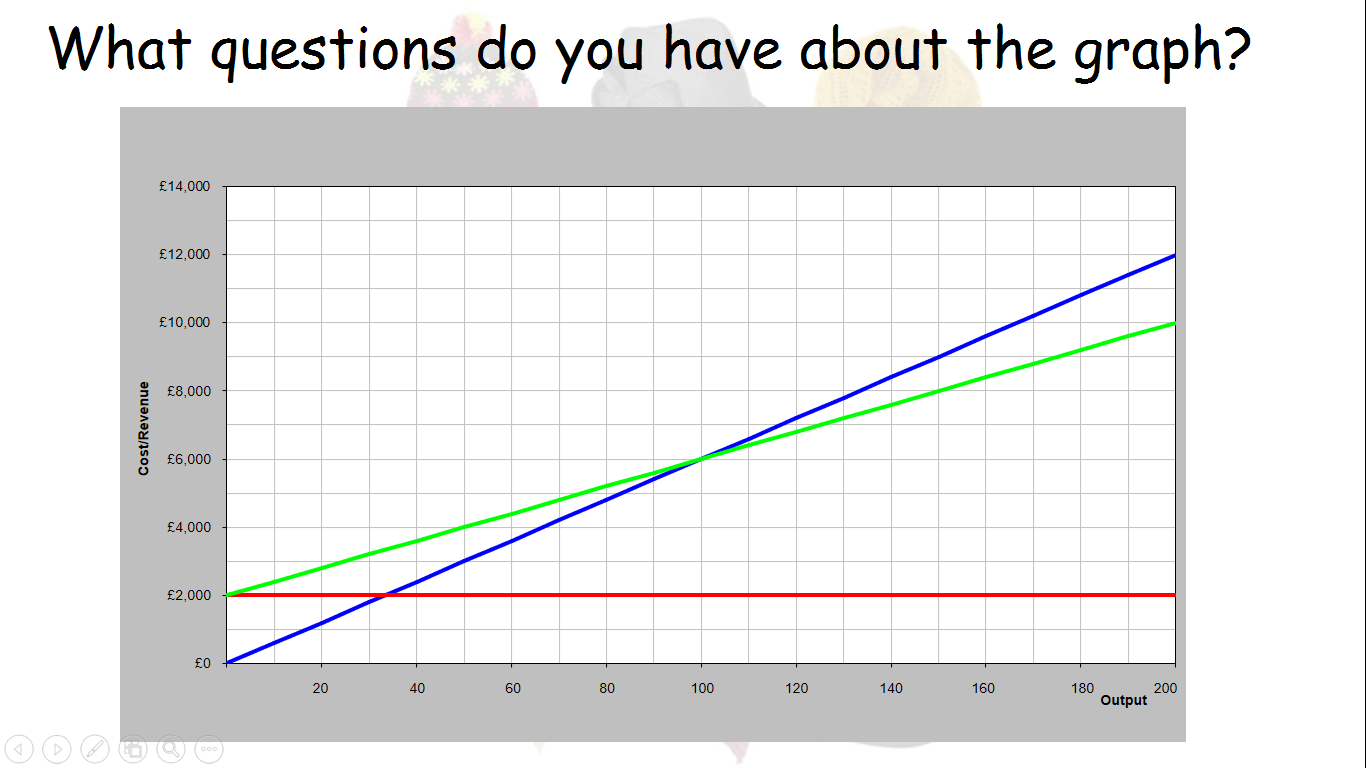 Use the support cards to check you’ve got it right
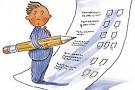 Sales revenue
Total costs
Area of Profit
Break-even point
x
Area of Loss
Fixed costs
Check it and Fix it
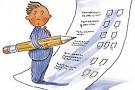 Outstanding - Interoperate a break-even chart
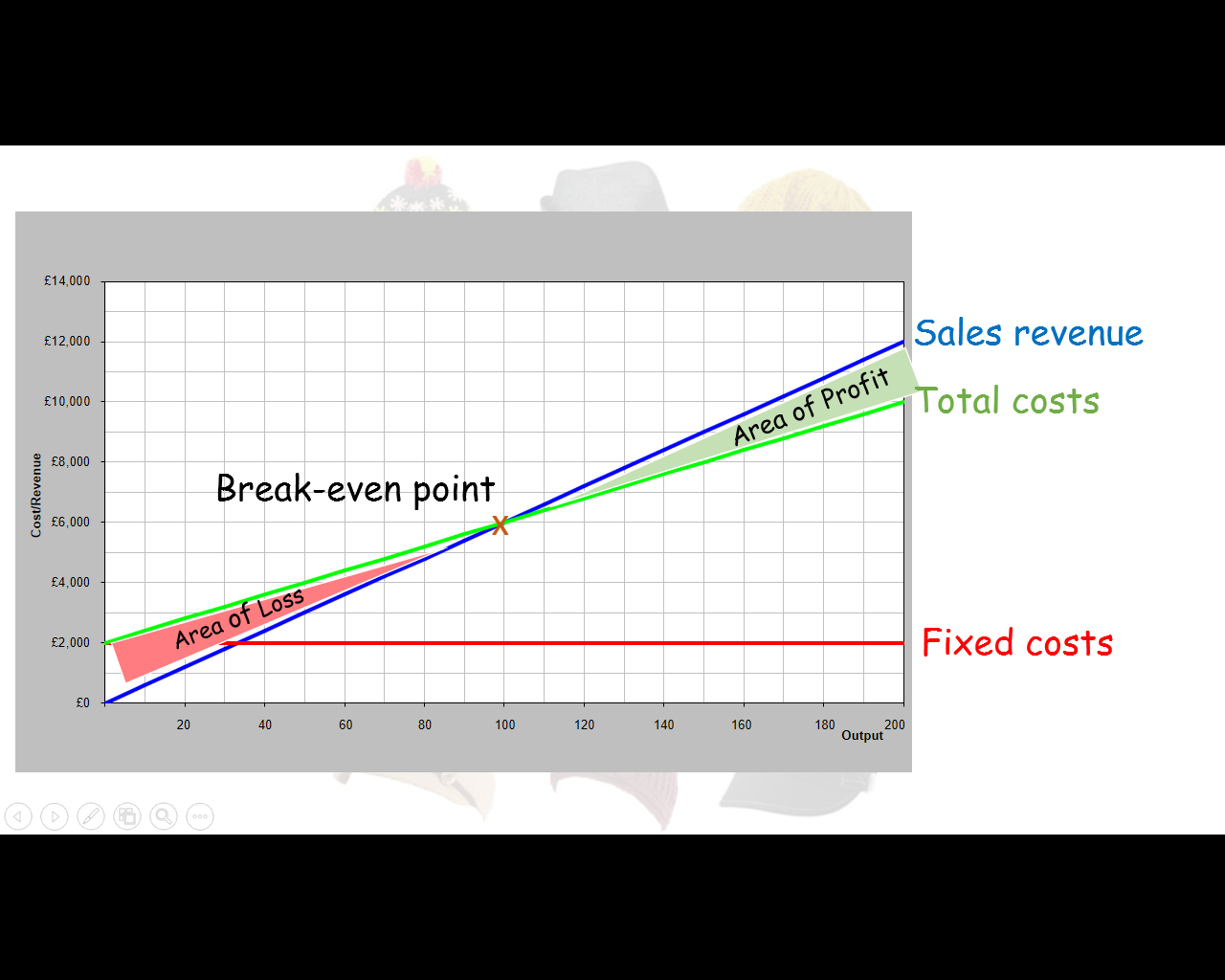 What is the break-even point?
Why would a business use  break-even chart?
Challenge!
Pick the two hardest questions
Now answer two of your own questions from the ‘Do It Now’ activity.
Progress Indicators – Break-even Formula
Fixed Costs = £2,000
 Variable Cost per item = £40
 Selling Price per item = £60
Break even Formula
Break even = total fixed costs
			Selling price – variable cost
Step 1 – Write the formula using the numbers
Step 2 – Subtract the variable cost from the selling price
£2000
£60 – £40
£60 – £40 = £20
Step 4 – What’s the break even point?
Step 3 – Divide the fixed costs by the profit margin (step 2 answer)
£2000 or £2000 ÷ £20
= 100
£20
Break even = total fixed costs
		Selling price – variable cost
Break even Formula
In a Pair:
Fixed Costs: £2000
Variable Costs: £40
Selling Price: £60
As a group:
Fixed Costs: £8000
Variable Costs: £10
Selling Price: £30
On Your Own:
Fixed Costs: £10,000
Variable Costs: £100
Selling Price: £350
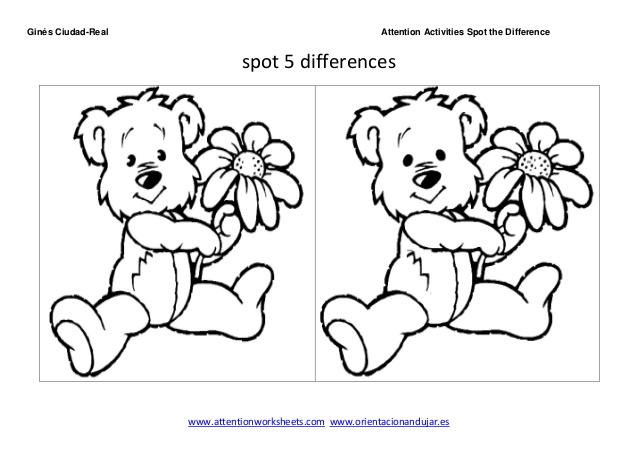 Analysing Break-even #1
What has happened to the break-even point (BEP)? 
What has caused the BEP to change?
What is the impact of the change on the business?
Original Break-even
Changed Break-even #1
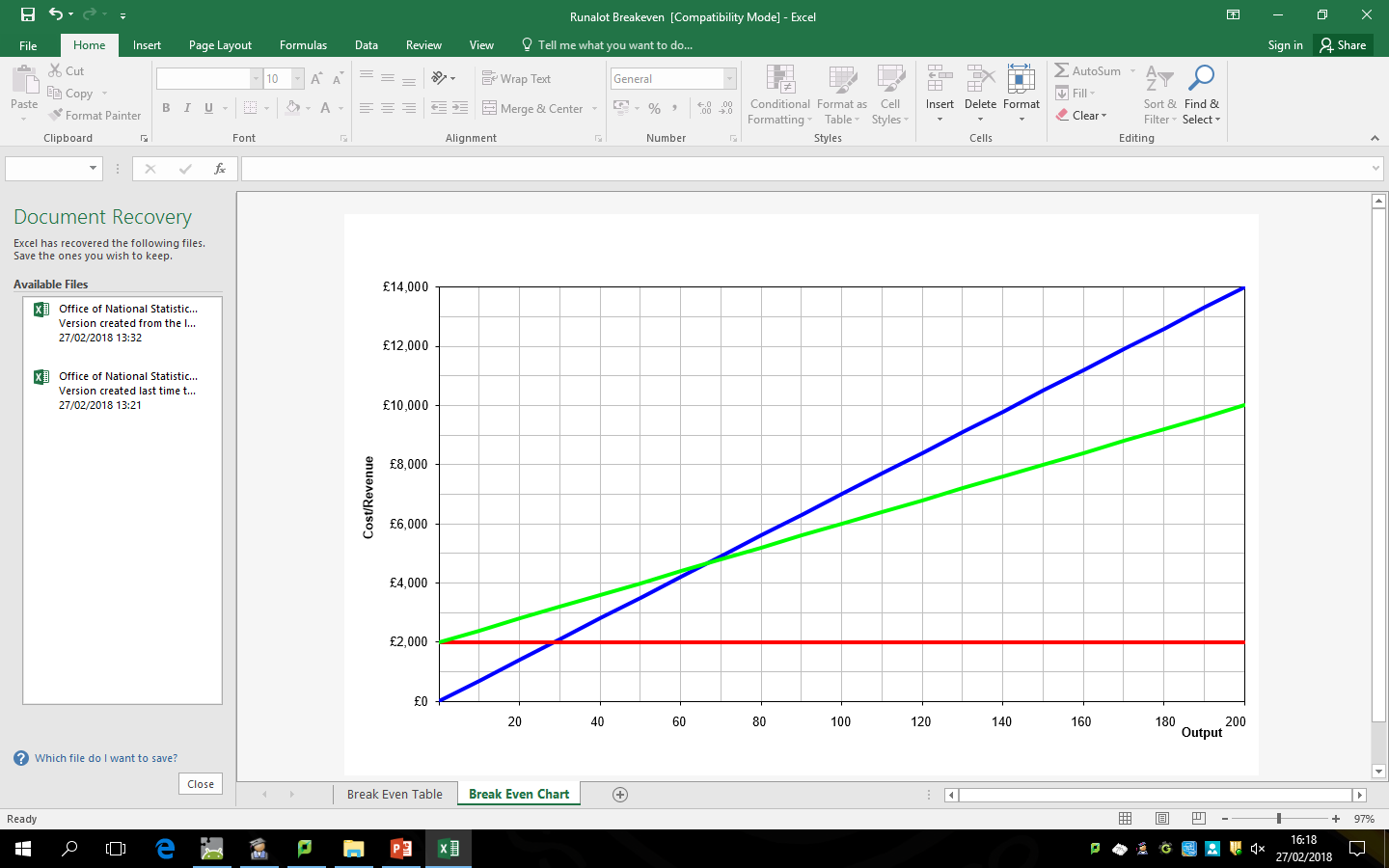 Challenge!
Use the support cards (A,B,C) but only if you get stuck.
Analysing Break-even charts #2
Original Break-even
Changed Break-even #2
Challenge!
Use the support cards (A,B,C) but only if you get stuck.
Fixed Costs: £4000
Variable Cost: £10
Selling Price: £50
B
A
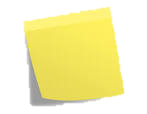 Answer on the Post-it
C